Презентация к уроку
РАЗВИТИЕ РЕЧИ
2 класс
Типы речи: повествование, описание, рассуждение.
Составитель: Куртышова О.В.
учитель начальных классов
ГБОУ СОШ № 1011
МОСКВА,2012 г.
ТИПЫ ТЕКСТА
Мы построили плот.
Случилось это вот как.
Мы построили плот.
Мы построили плот.
ТИПЫ ТЕКСТА
Мы построили плот.
Случилось это вот как.
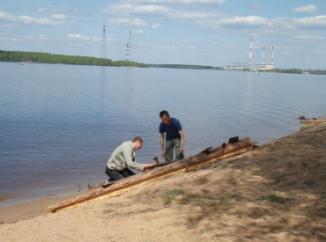 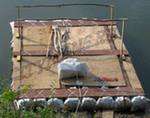 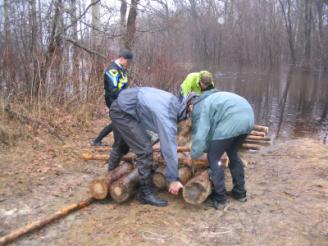 ТИПЫ ТЕКСТА
Мы построили плот.
Случилось это вот как.
Мы построили плот.
Вот какой он вышел.
Мы построили плот.
ТИПЫ ТЕКСТА
Мы построили плот.
Вот какой он вышел.
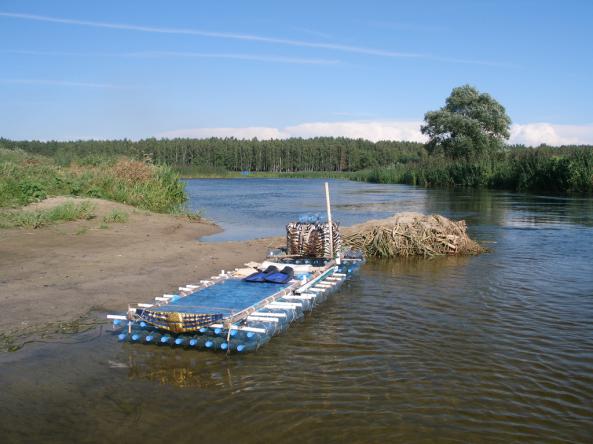 ТИПЫ ТЕКСТА
Мы построили плот.
Случилось это вот как.
Мы построили плот.
Вот какой он вышел.
Почему именно плот?
Мы построили плот.
ТИПЫ ТЕКСТА
Мы построили плот.
Почему именно плот?
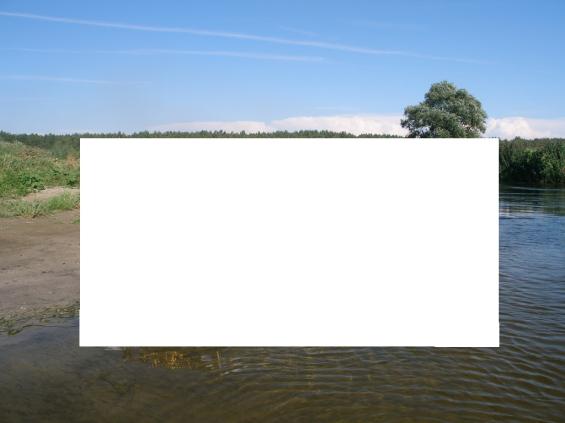 ТИПЫ ТЕКСТА
Мы построили плот.
Случилось это вот как.
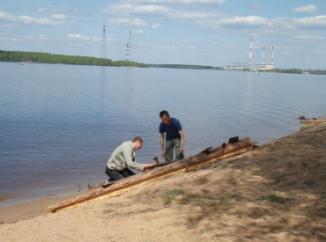 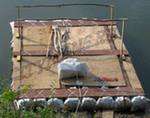 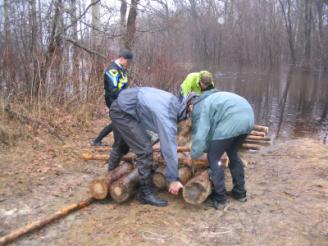 Как это произошло?
ТИПЫ ТЕКСТА
Мы построили плот.
Вот какой он вышел.
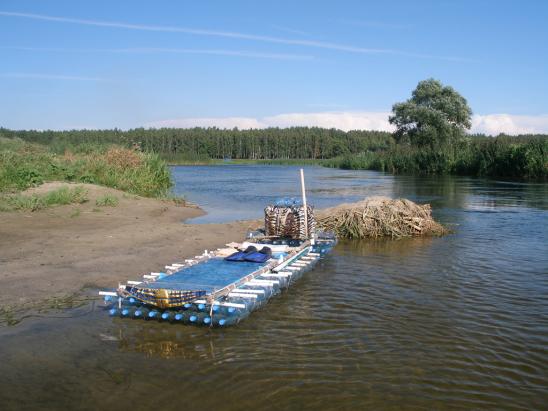 Какой?
ТИПЫ ТЕКСТА
Мы построили плот.
Почему именно плот?
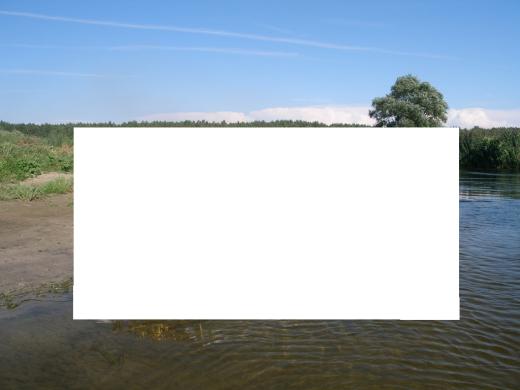 Почему?
ТИПЫ ТЕКСТА
ПОВЕСТВОВАНИЕ
Мы построили плот.
Случилось это вот как.
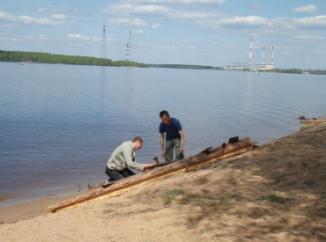 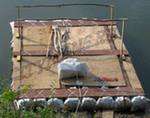 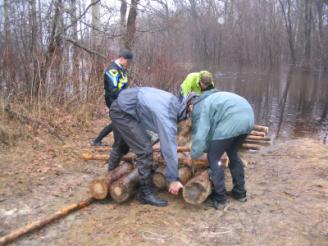 Как это произошло?
ТИПЫ ТЕКСТА
ОПИСАНИЕ
Мы построили плот.
Вот какой он вышел.
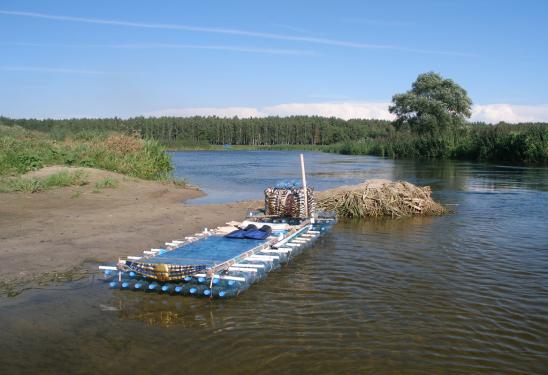 Какой?
ТИПЫ ТЕКСТА
РАССУЖДЕНИЕ
Мы построили плот.
Почему именно плот?
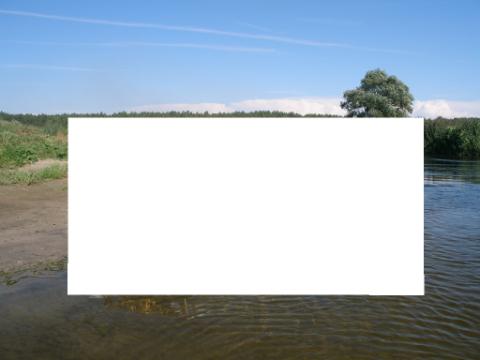 Почему?
ТИПЫ ТЕКСТА
Случилось это вот как.
ПОВЕСТВОВАНИЕ
Как это произошло?
Вот какой он вышел.
ОПИСАНИЕ
Какой?
Почему именно плот?
РАССУЖДЕНИЕ
Почему?
Текст-описание
Текст-повествование
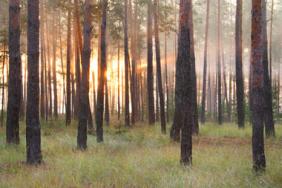 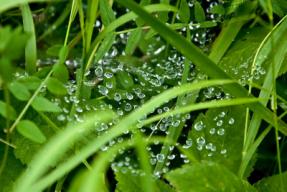 Картинный план
Текст-описание
Текст-повествование
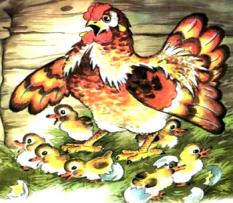 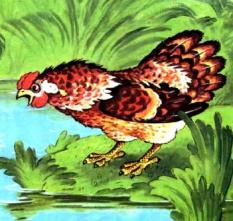 Картинный план
Источникикартинки:newzz.in.uaJPG, 142 КБ  karabin.com.uaJPG, 172 КБ www.mnshome.infoJPG, 254 КБ www.realbiker.ruJPG, 84 КБ http://fotki.yandex.ru/users/kasynenko-g/view/367482http://raaddist.livejournal.com//http://old.photosight.ru/photos/3636843/ http://falcondog.narod.ru/krolik9.html  http://skazkivcem.com/stihi/marshak/  http://skazkivcem.com/stihi/marshak/  http://ru.tsn.ua/foto/v-britanii-kurica-oshiblas-gnezdom-i-vysidela-utyat.html